Poboljšanje robusnosti modela predviđanja vremenskih nizova HASPFormer korištenjem postupaka umjetne inteligencije i računarstva visokih performansi
Hrvoje Ljubić, mag. math. et. inf.
dr. sc. Goran Martinović, red. prof.
dr. sc. Tomislav Volarić, izv. prof.
Uvod
Treniranje DL modela sa različitim slučajnim početnim vrijednostima (eng. random seeds) može znatno utjecati na performanse 
Predstavljamo pristup koji poboljšava robusnost modela HASPFormer za predviđanje vremenskih nizova, smanjujući osjetljivost na različite početne vrijednosti
Također, prikupljanje i obrada podataka za višestruke početne vrijednosti može biti zahtjevno, pa predstavljamo skriptu koja automatizira taj proces, čime se štedi vrijeme i smanjuje rizik od pogrešaka.
Eksperimenti su provedeni na HR-ZOO akademskoj infrastrukturi s NVIDIA A100 GPU-ovima, omogućujući skalabilnu i brzu obradu velikih količina podataka
Autoformer (NeurIPS 2021)
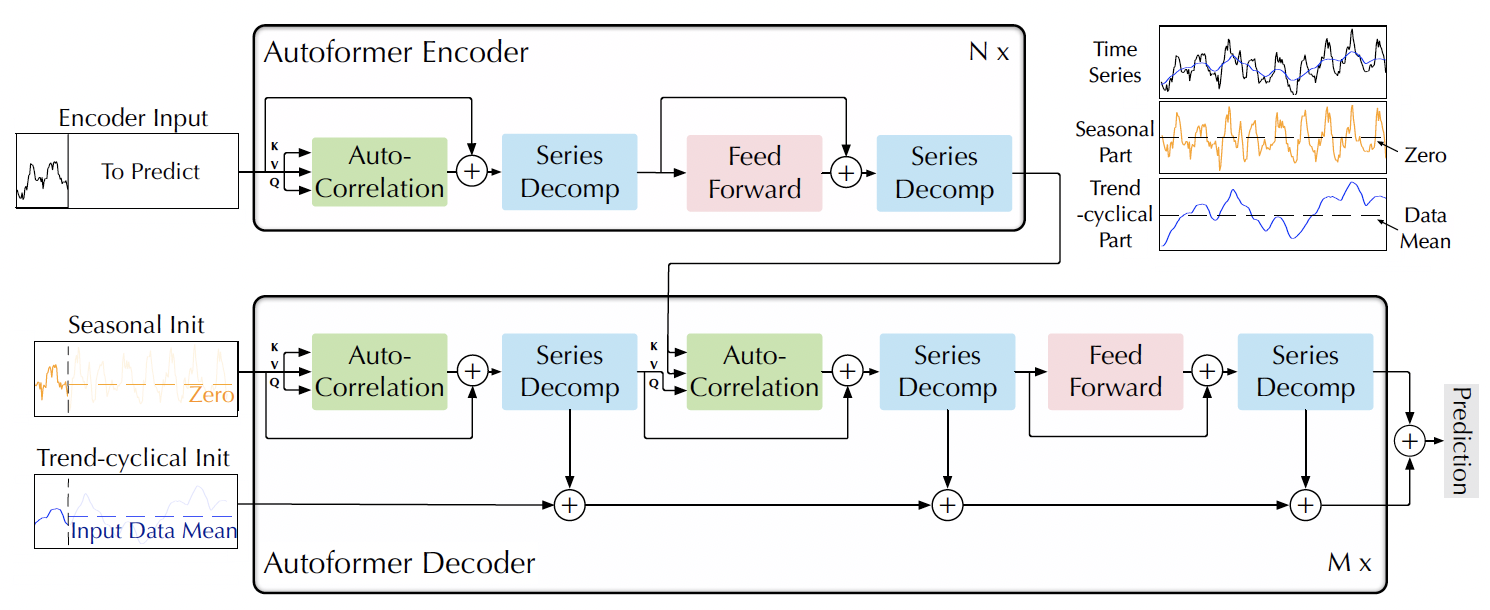 FEDFormer (ICML 2022)
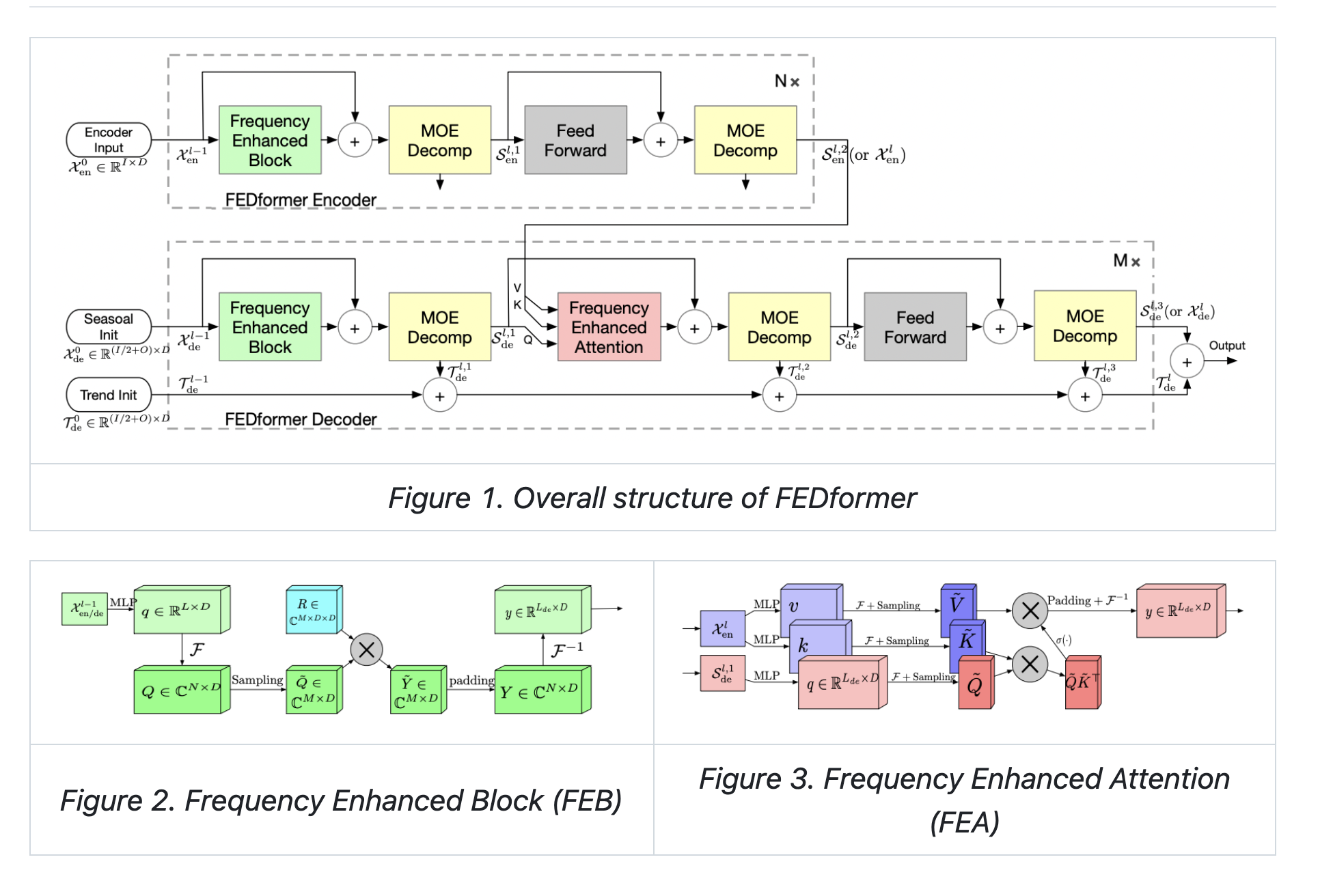 Prijelomni trenutak.. (AAAI 2023)
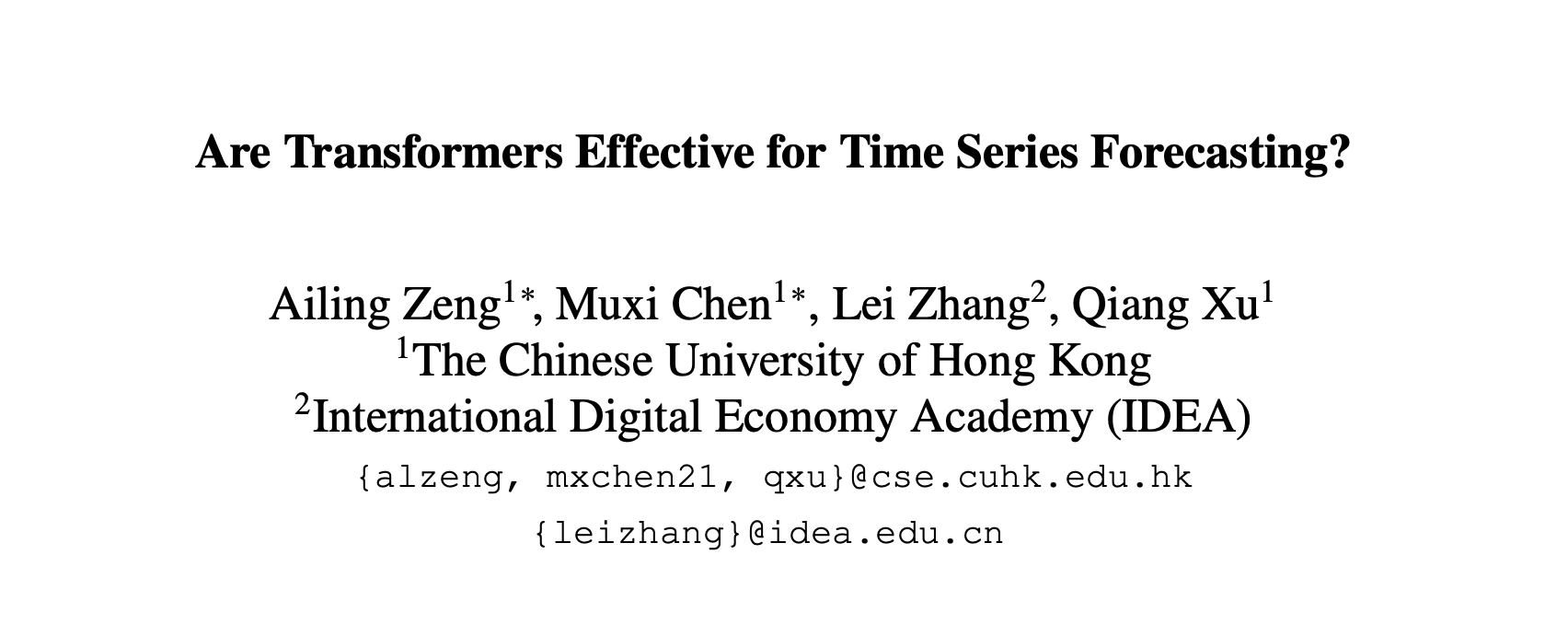 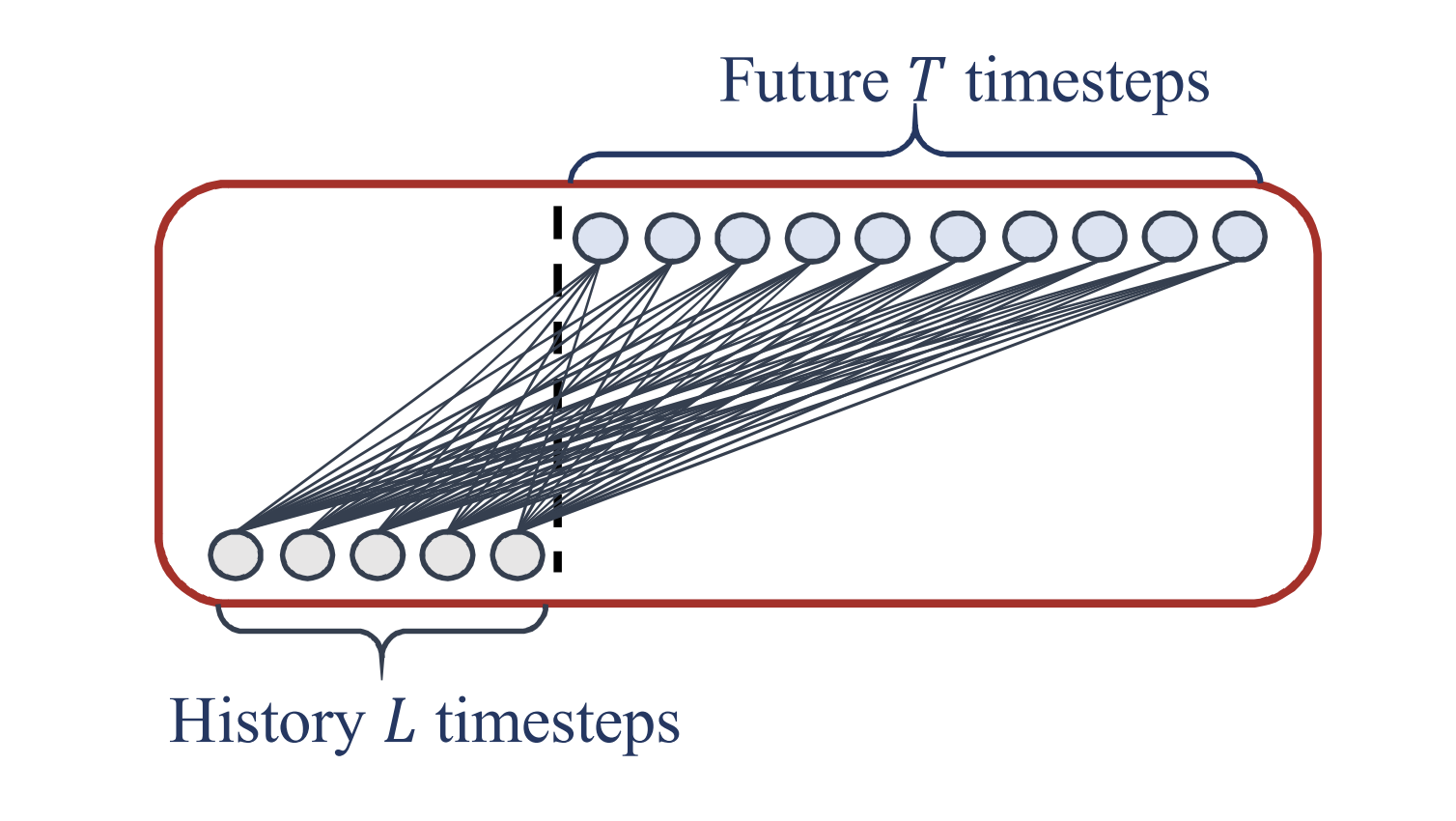 Usporedba linearnih i SOTA modela
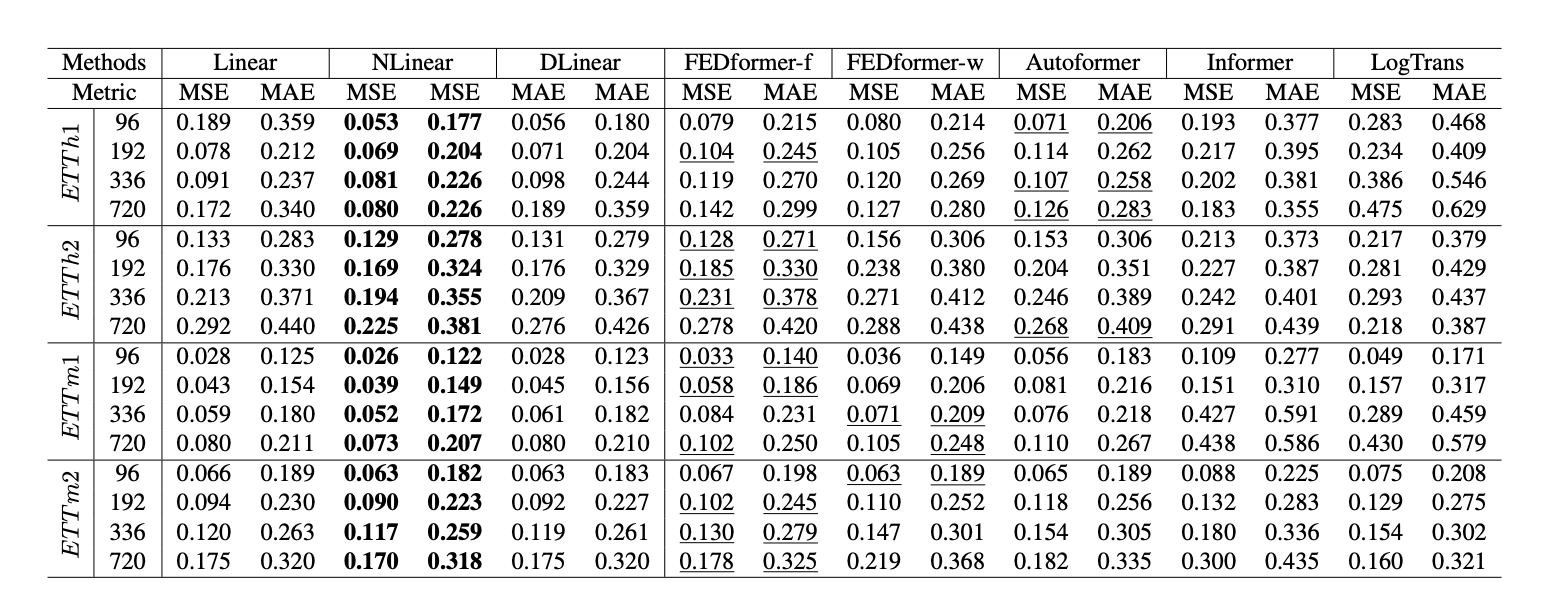 iTransformer (ICLR 2024)
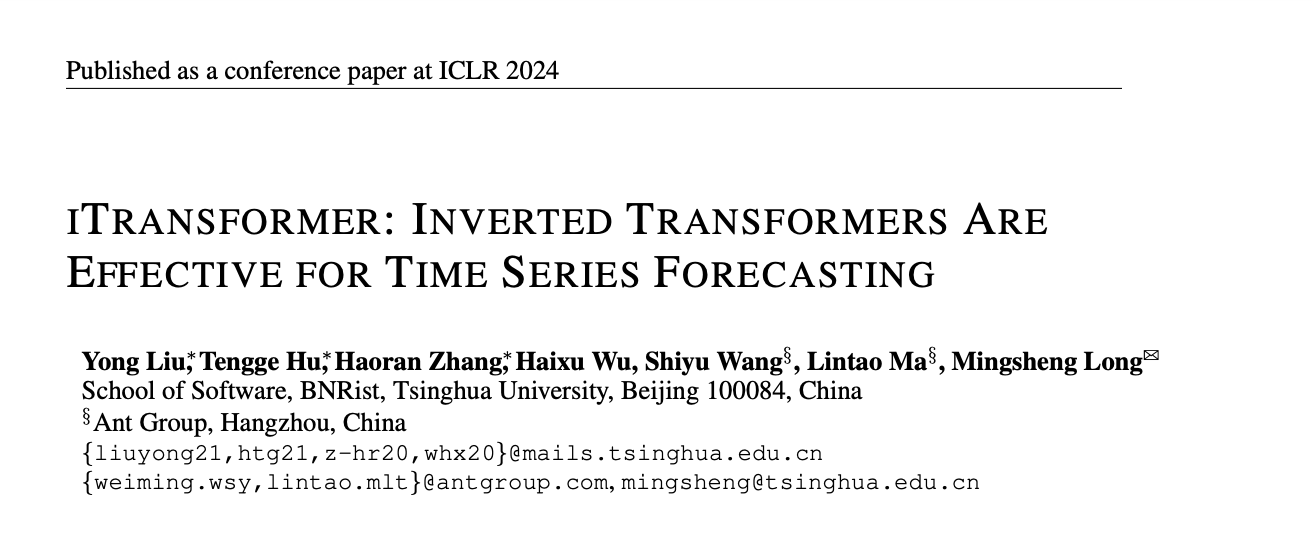 „Inverted” bolji skoro i do 70%
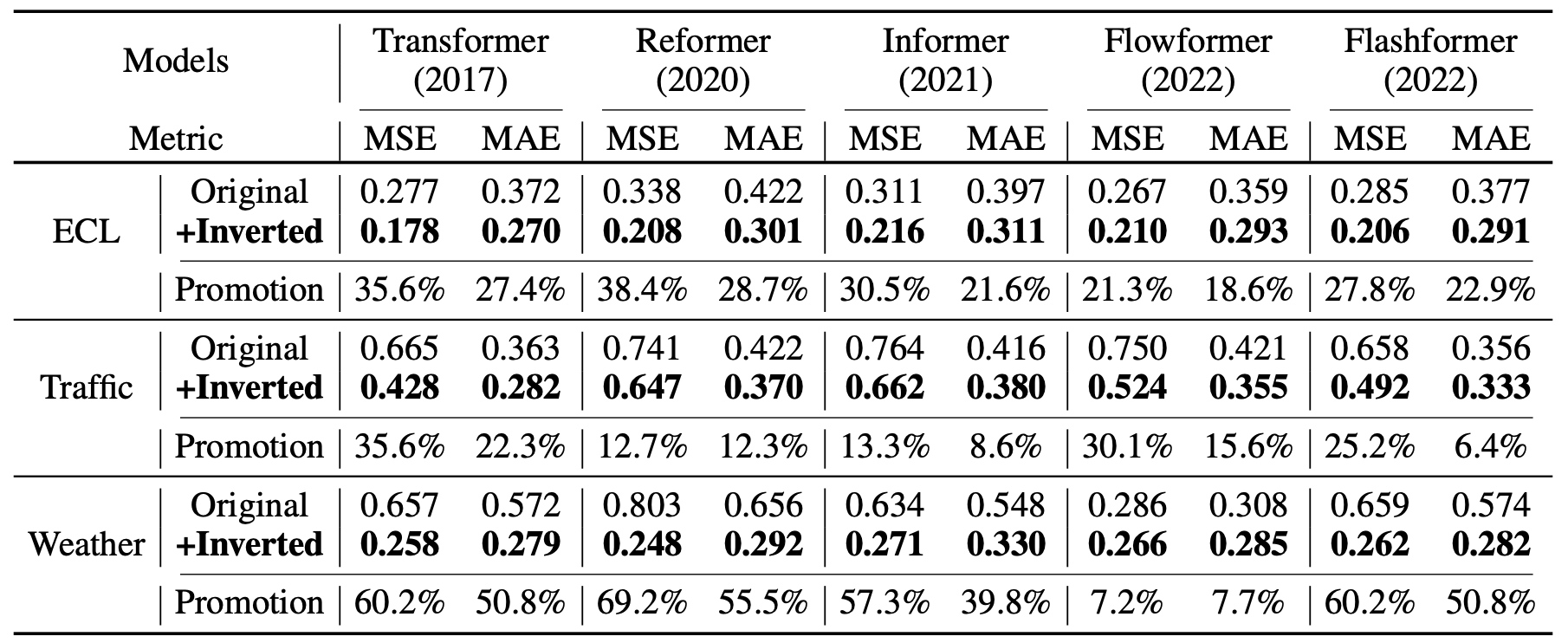 Što su napravili?
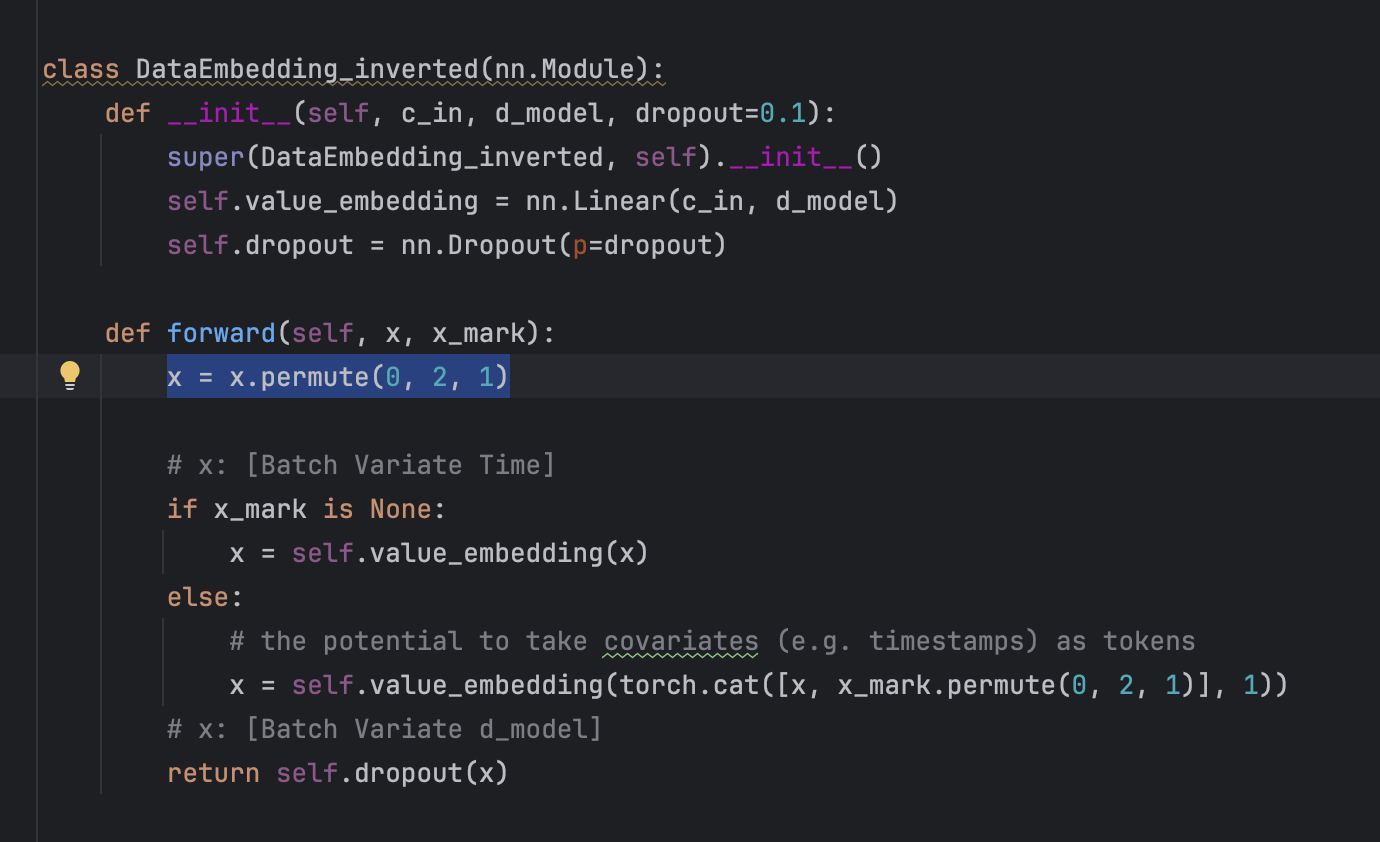 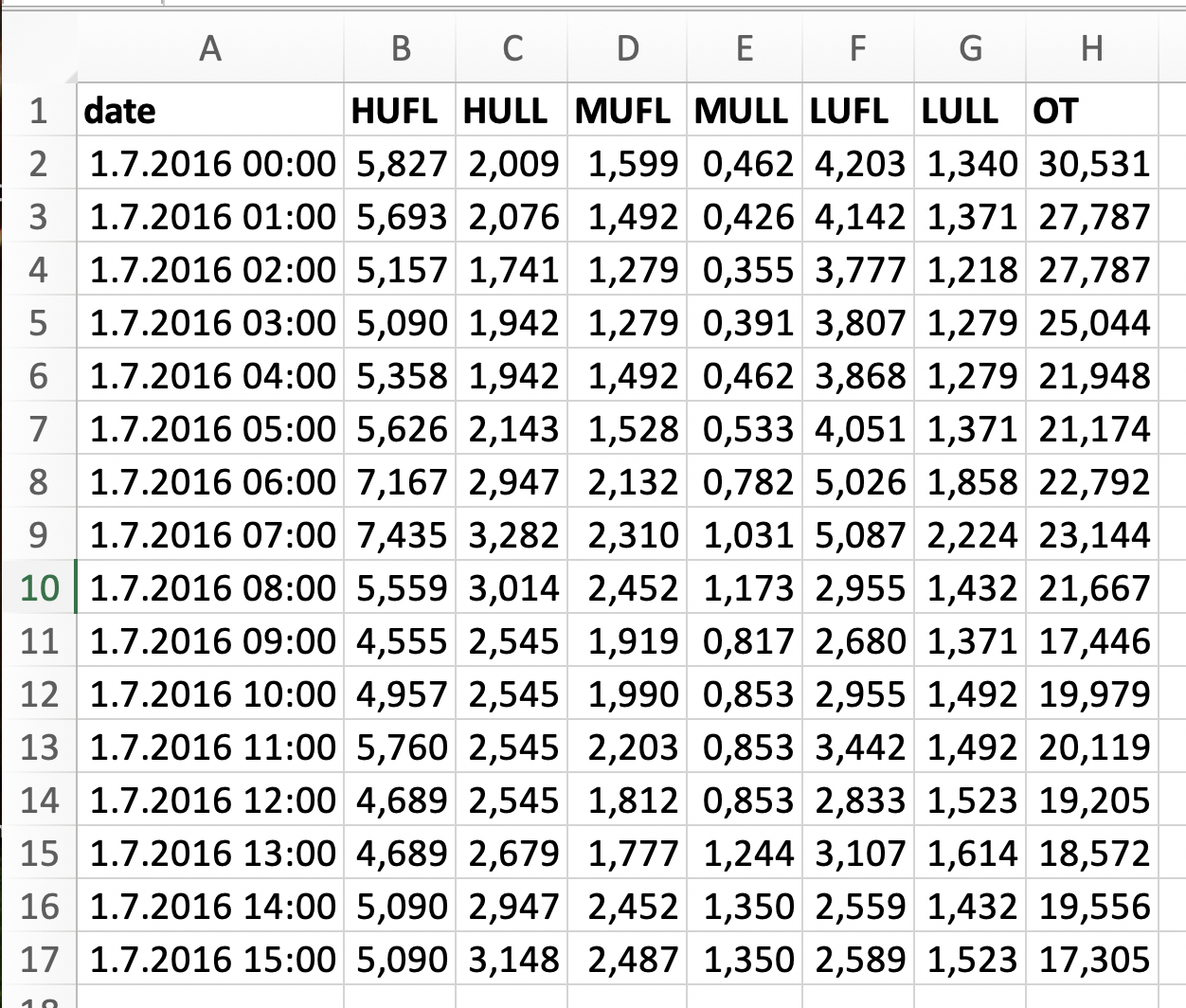 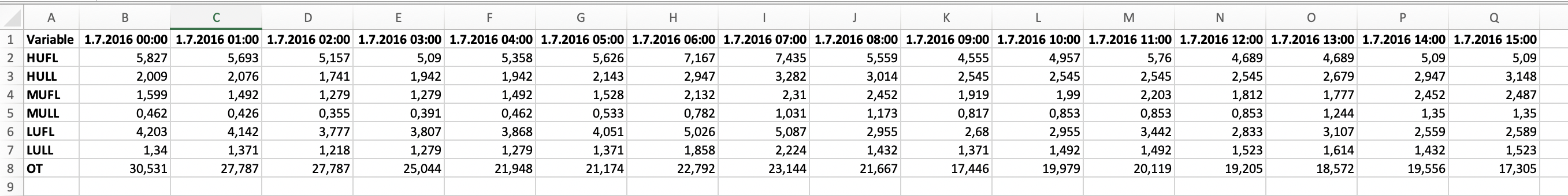 SOFTS (NeurIPS 2024)
HASPFormer (naš model)
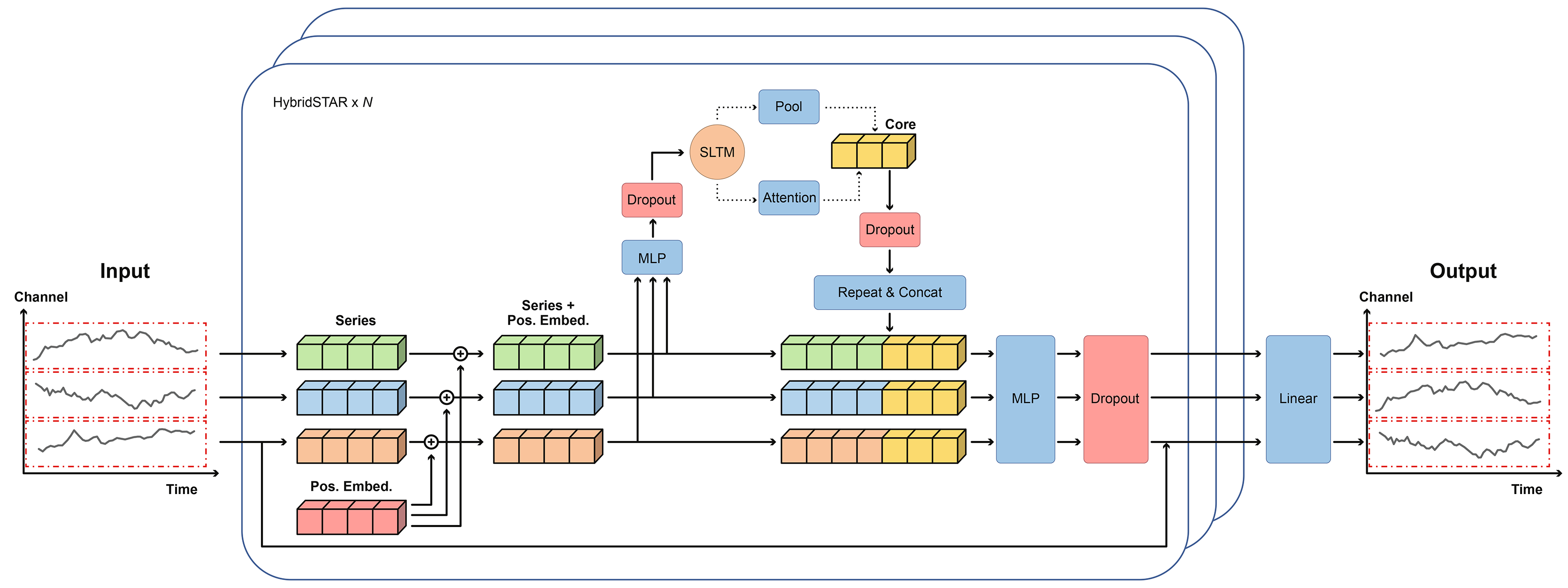 HASPFormer (točnost)
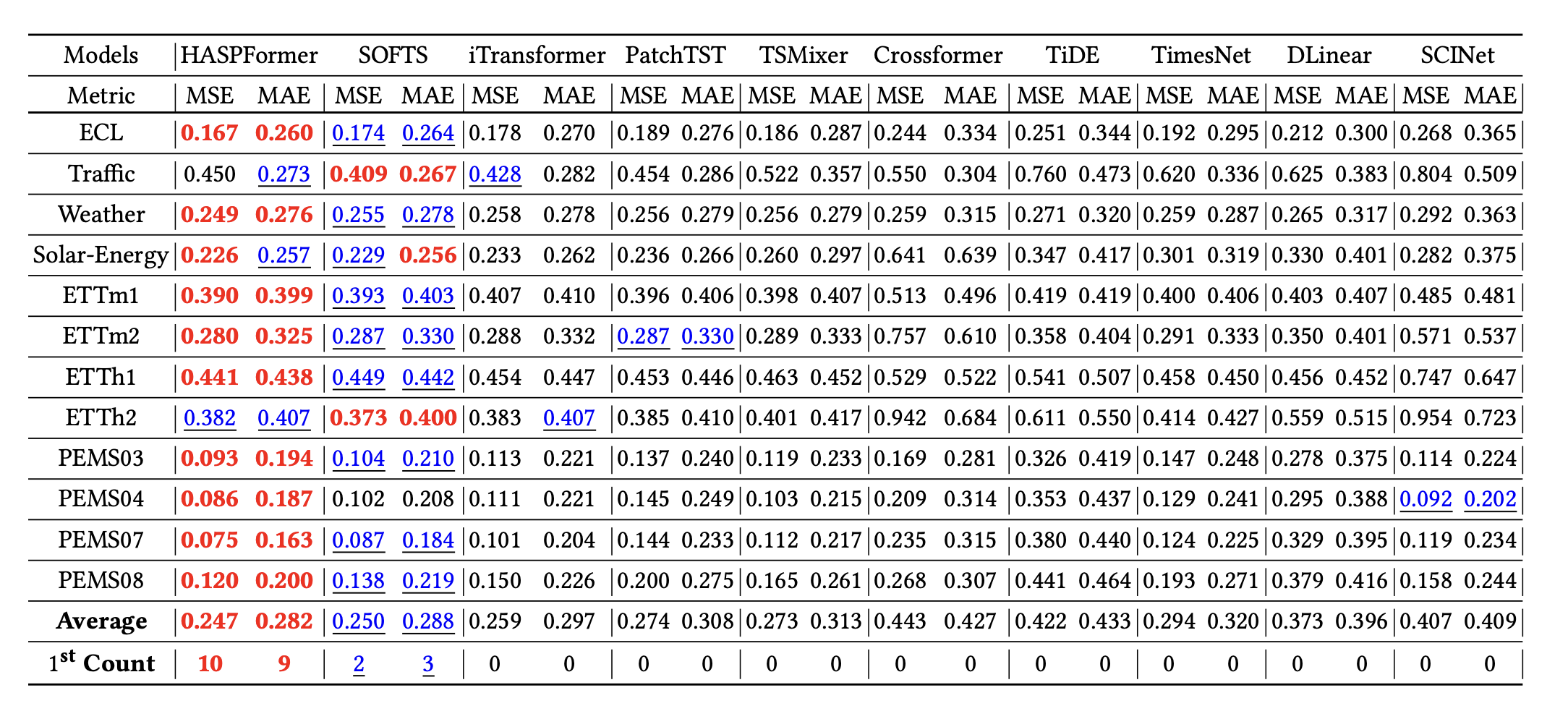 HASPFormer (robusnost)
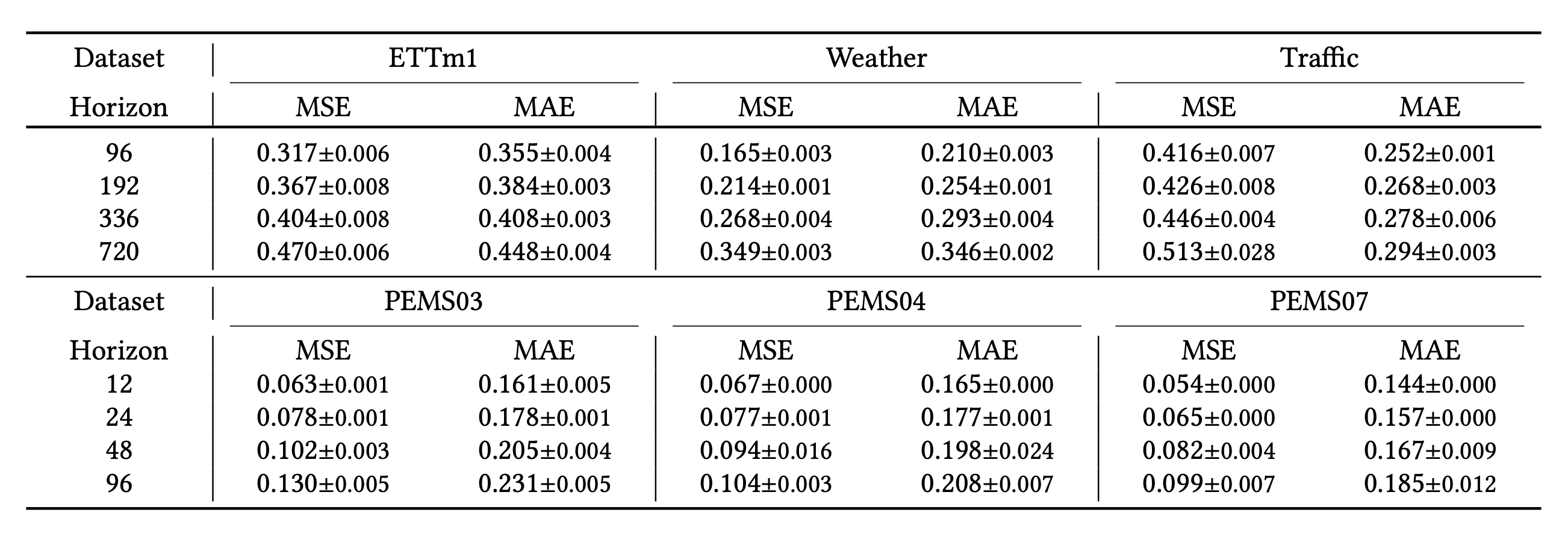 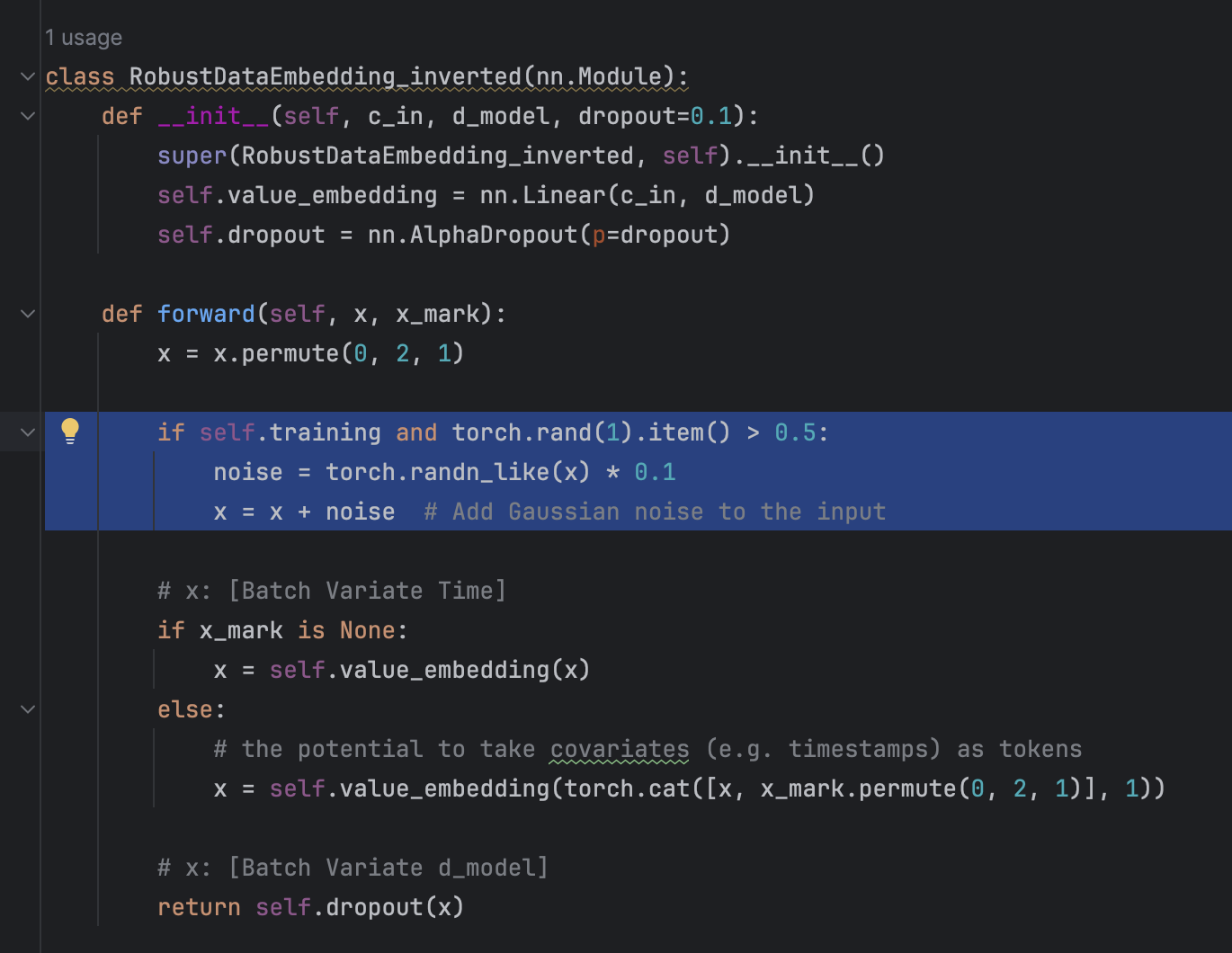 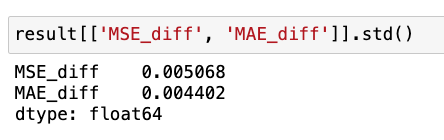 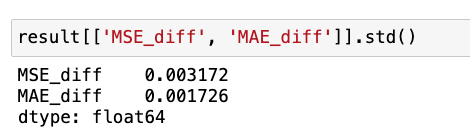 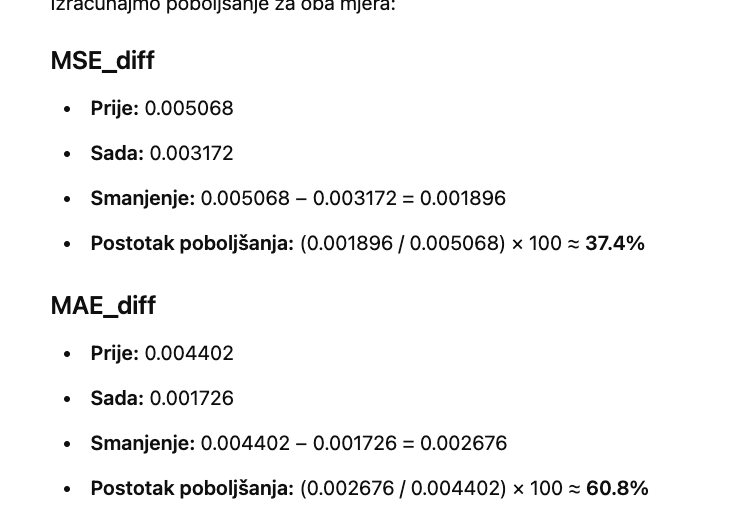 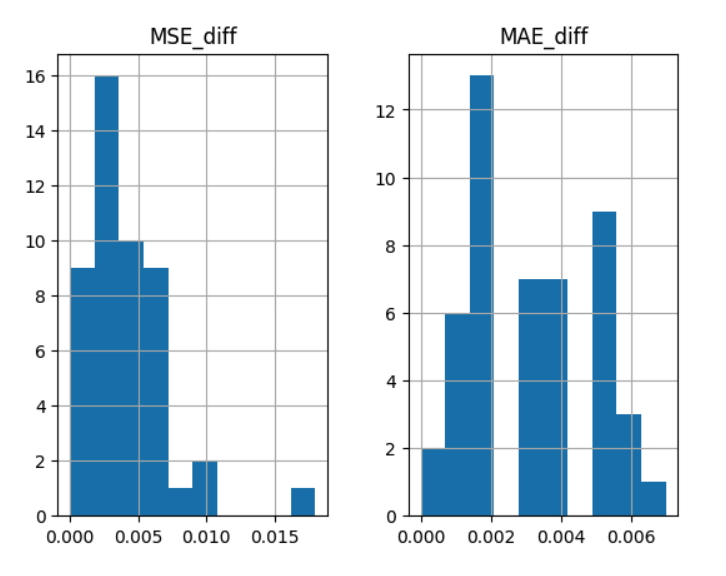 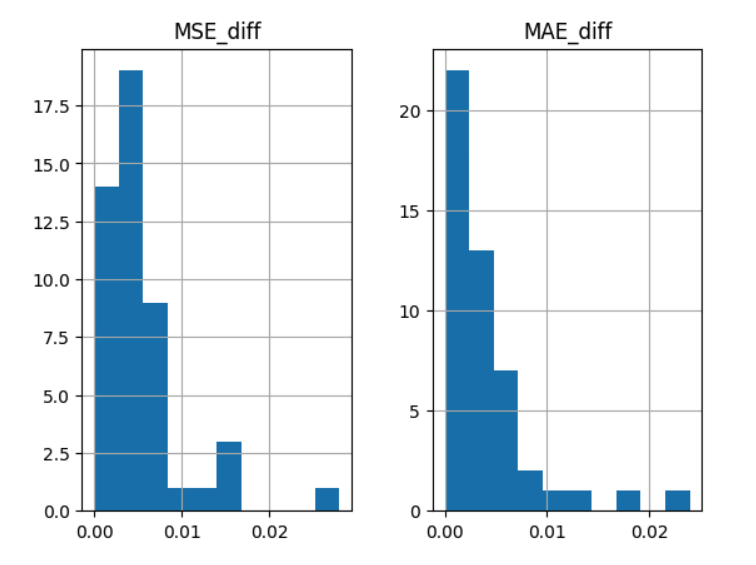 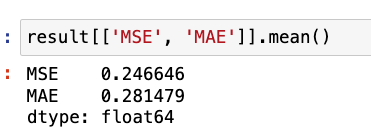 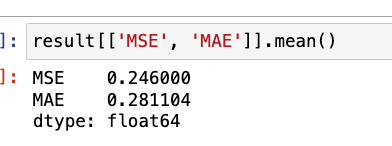 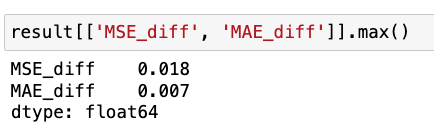 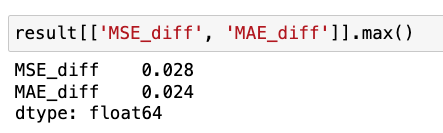 GitHub repo – Notebook i skripta za analizu robusnosti
https://github.com/hljubic/dei2025-robustness-analysis
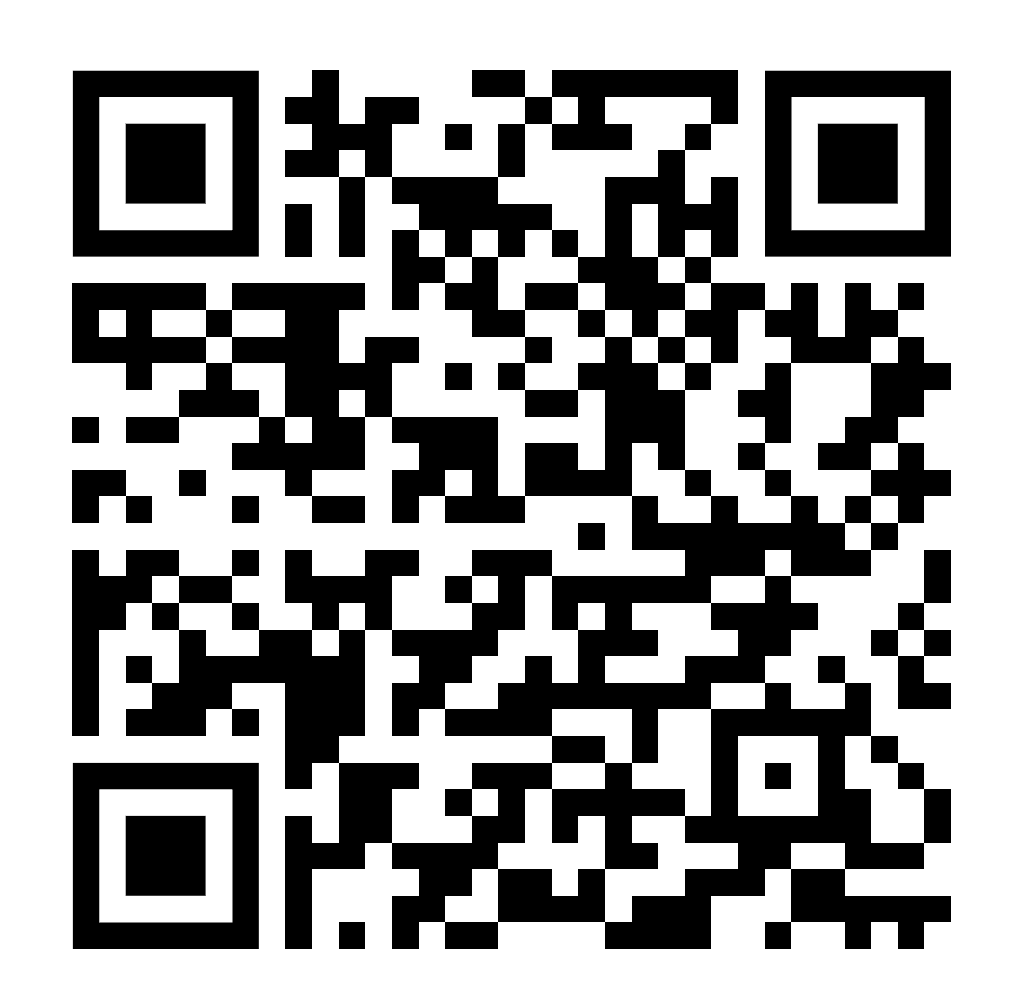 Hvala na pozornosti!
Pitanja?
Poboljšanje robusnosti modela predviđanja vremenskih nizova HASPFormer korištenjem postupaka umjetne inteligencije i računarstva visokih performansi
Hrvoje Ljubić, mag. math. et. inf., dr. sc. Goran Martinović, red. prof., dr. sc. Tomislav Volarić, izv. prof.